Authorised persons to collect Children
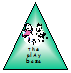 Child’s Name: ……………………………………………………
Special Password:……………………………………………………….
Primary  Contact
Photo
Photo
Name
    ……………………………………………….
Telephone Number
   ……………………………………………….
Name
    ……………………………………………….
Telephone Number
   ……………………………………………….
Secondary Contact
Photo
Photo
Name
    ……………………………………………….
Telephone Number
   ……………………………………………….
Name
    ……………………………………………….
Telephone Number
   ……………………………………………….